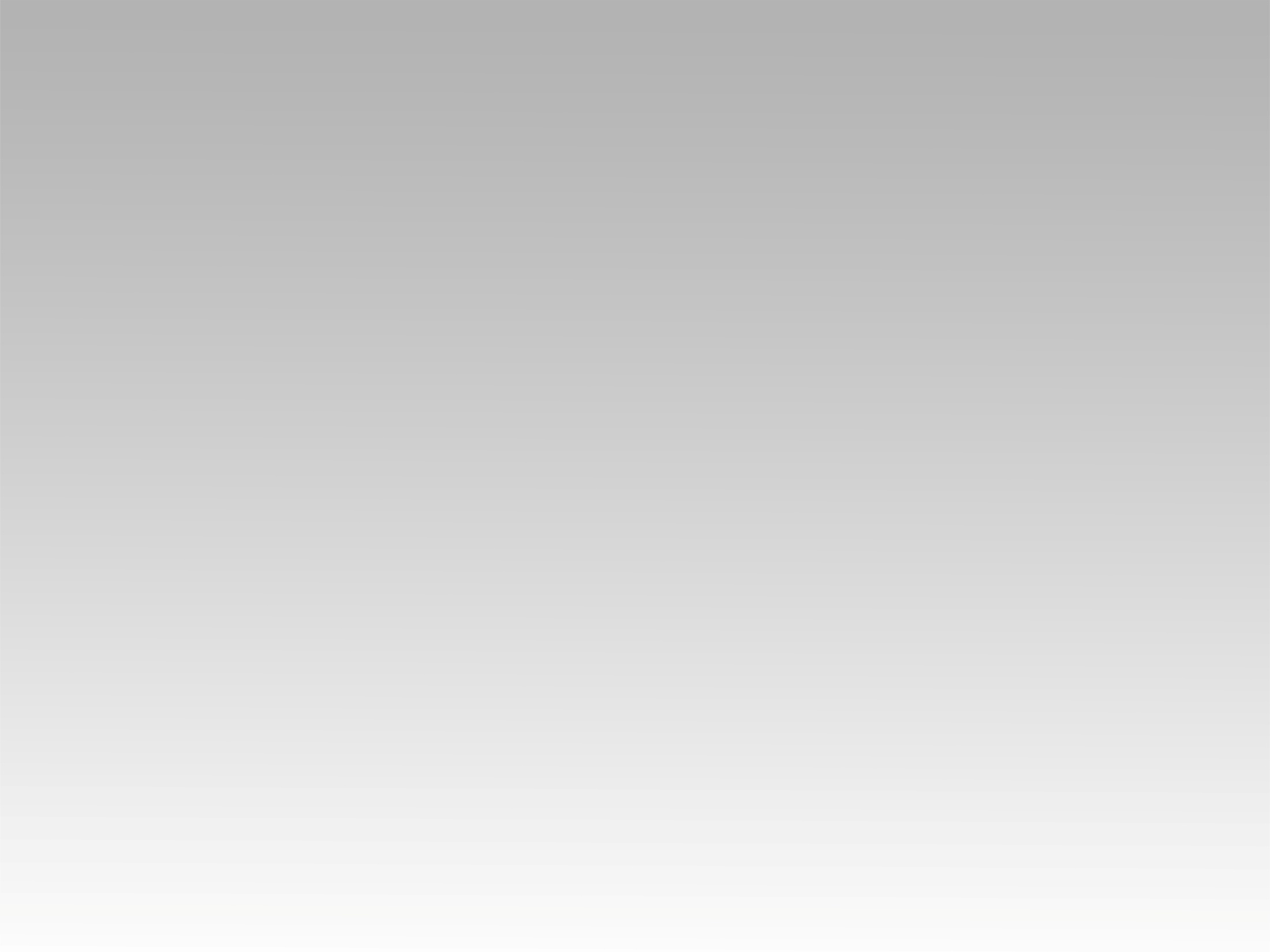 تـرنيــمة
سالوذ بحضنك
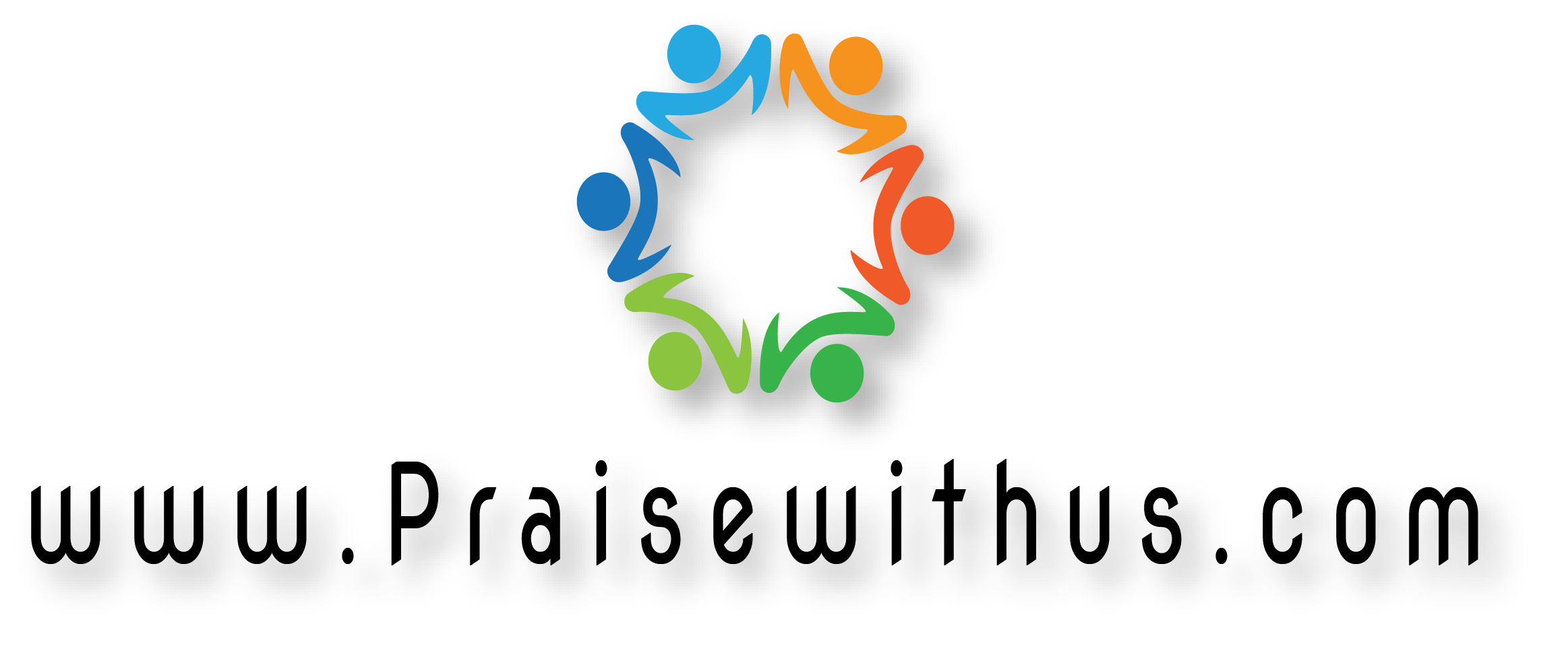 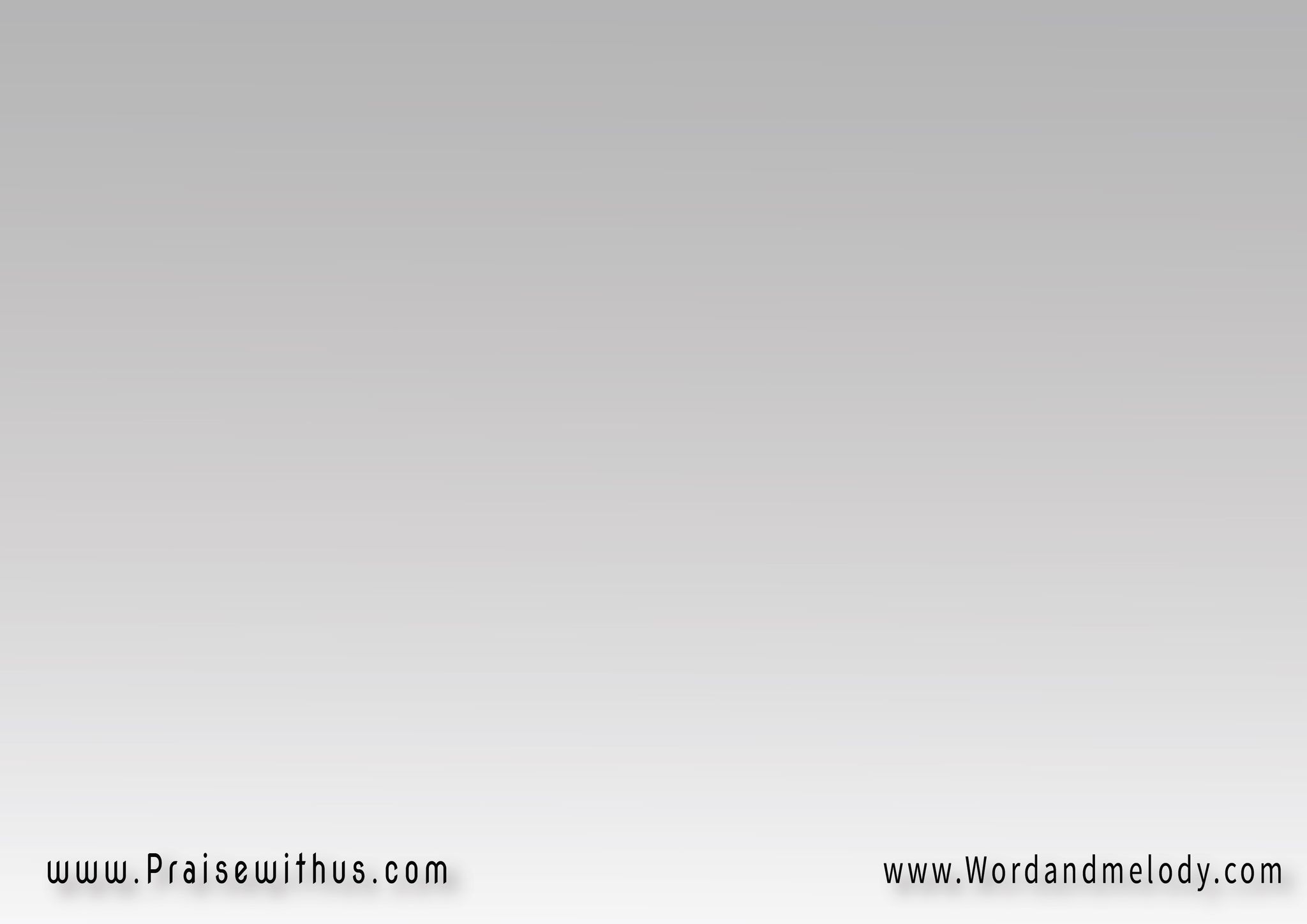 1- (سألوذ بحضنك 
من جهلي من شهواتي
 لن أخشي الموت 
فقد صرت أنت حياتي)2
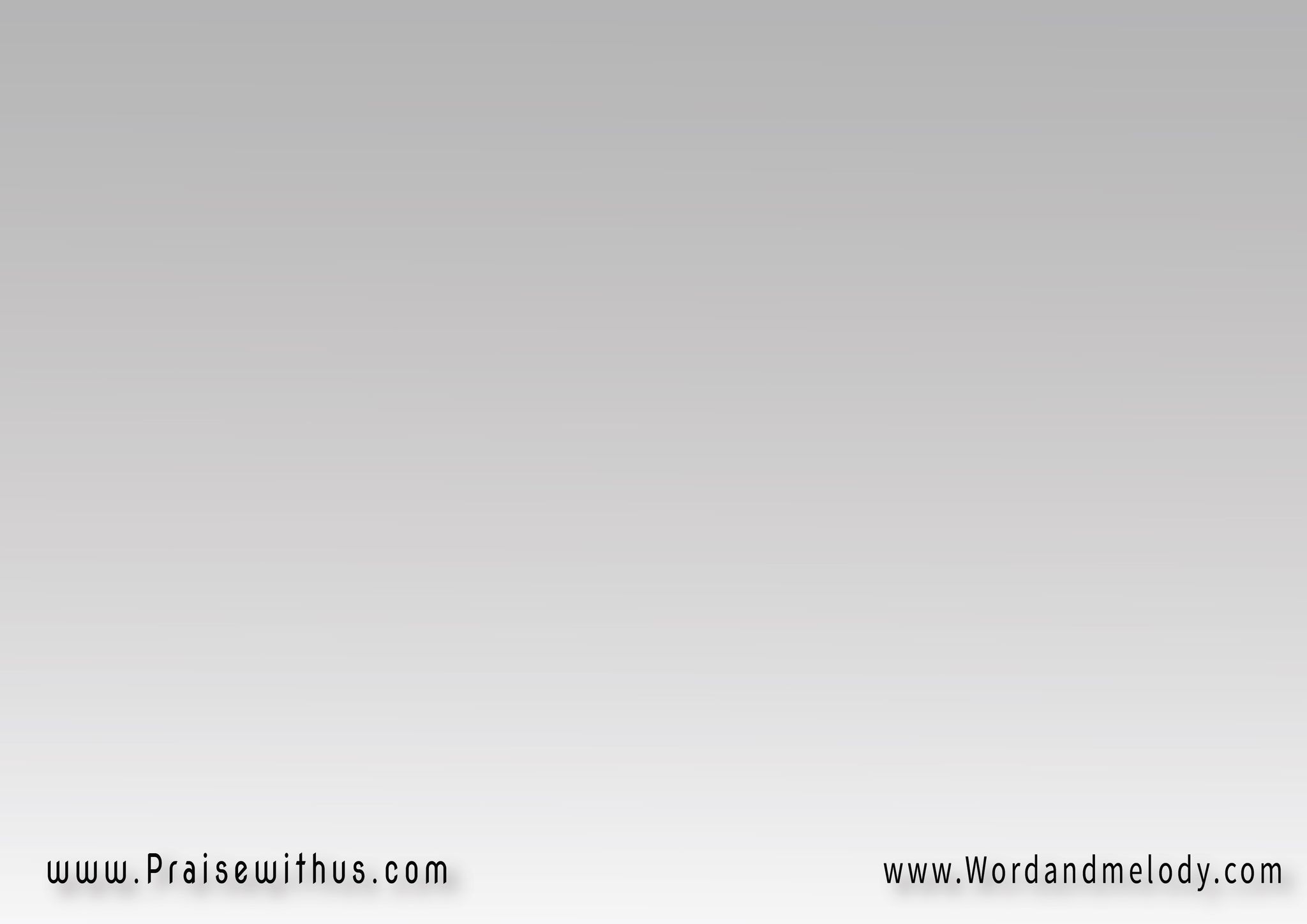 (أدعوك تعال 
ففي قلبي شوق غامر
 وبقربك يولد 
في عمري عمر آخر)2
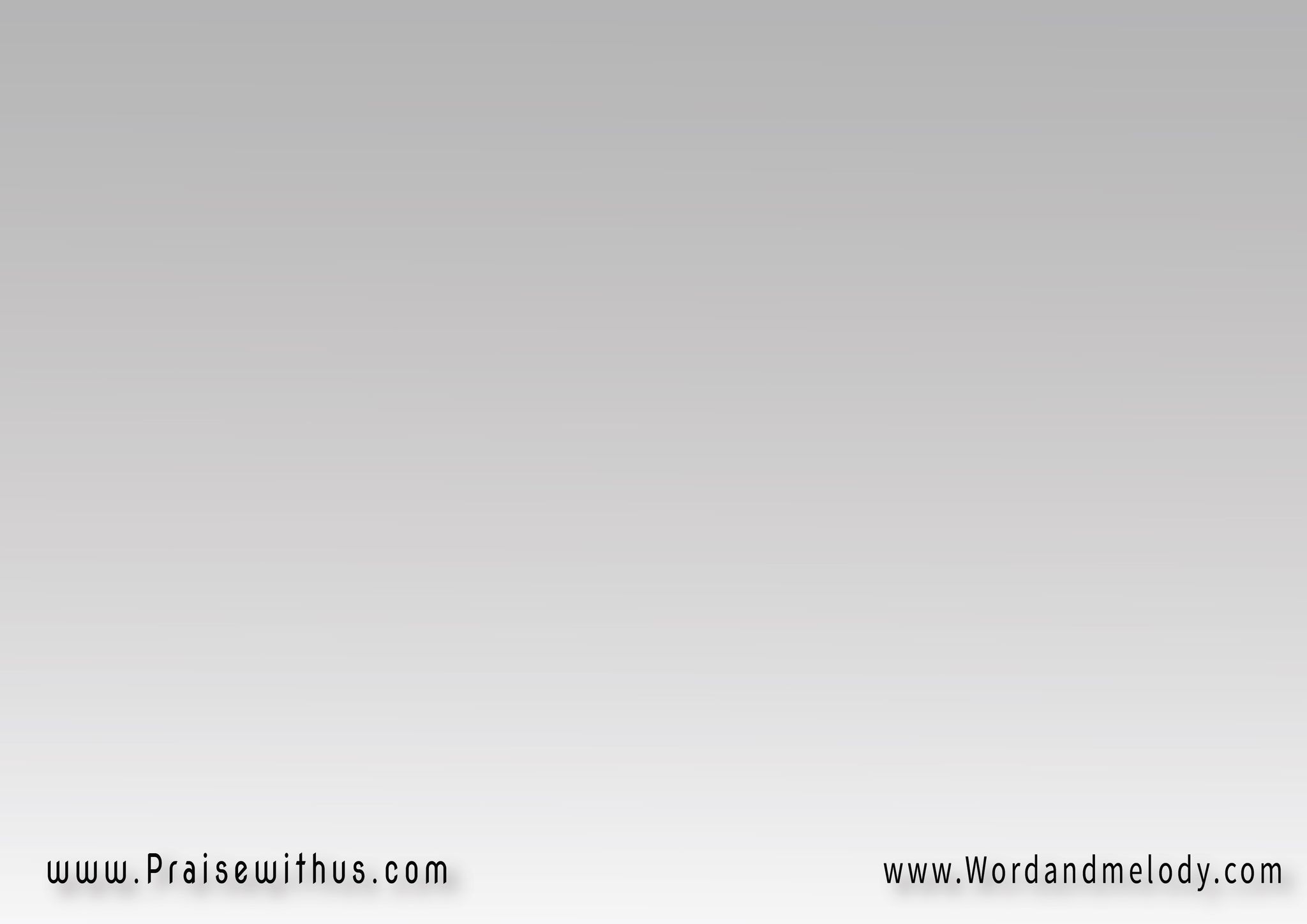 (إلهي أنت أحمدك 
أرفعك أشدو لك)2
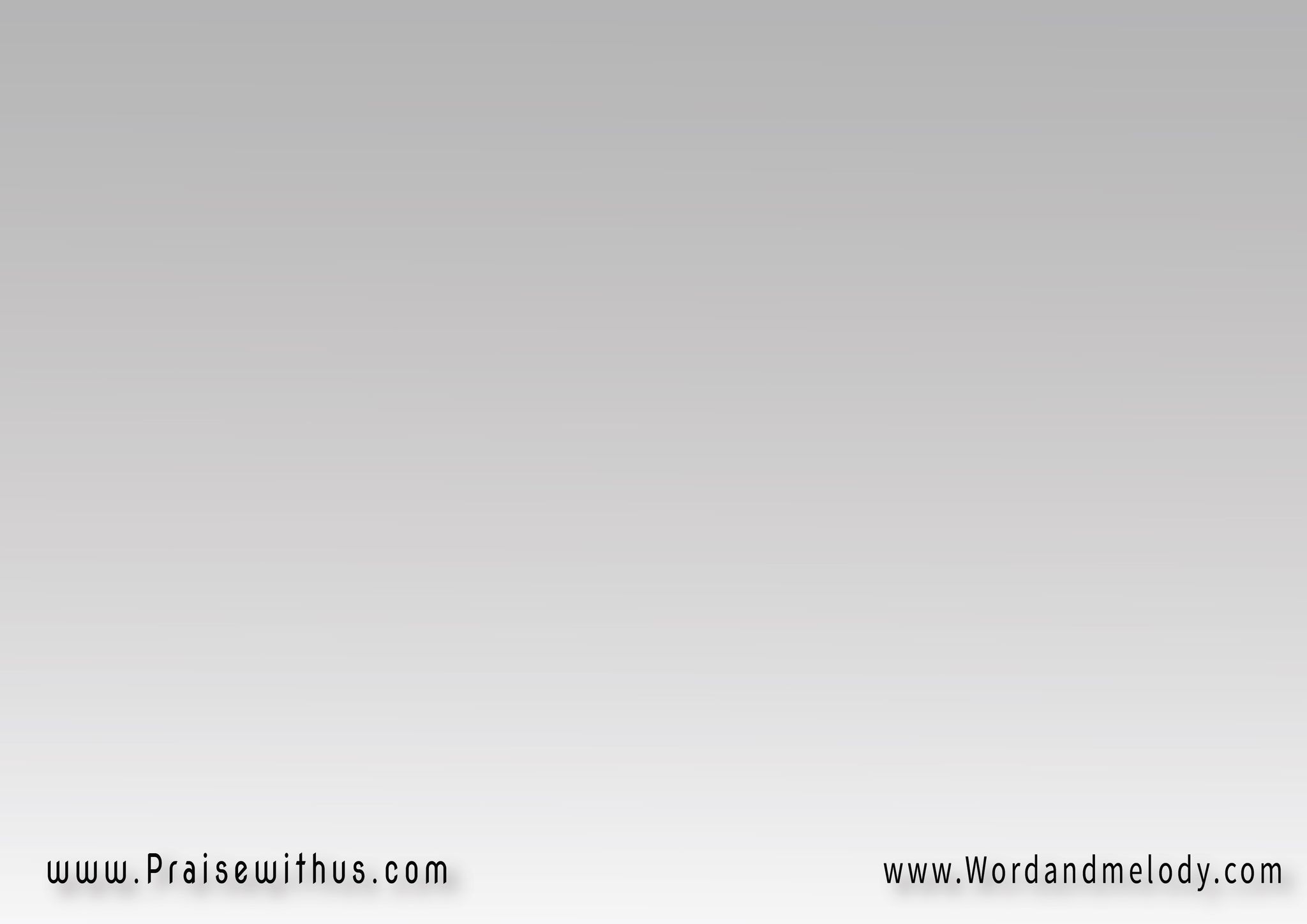 2- (القلب يغني 
فأسمع صوتك قد نادي 
وأراك الحب 
أراك الفرحة والزاد)2
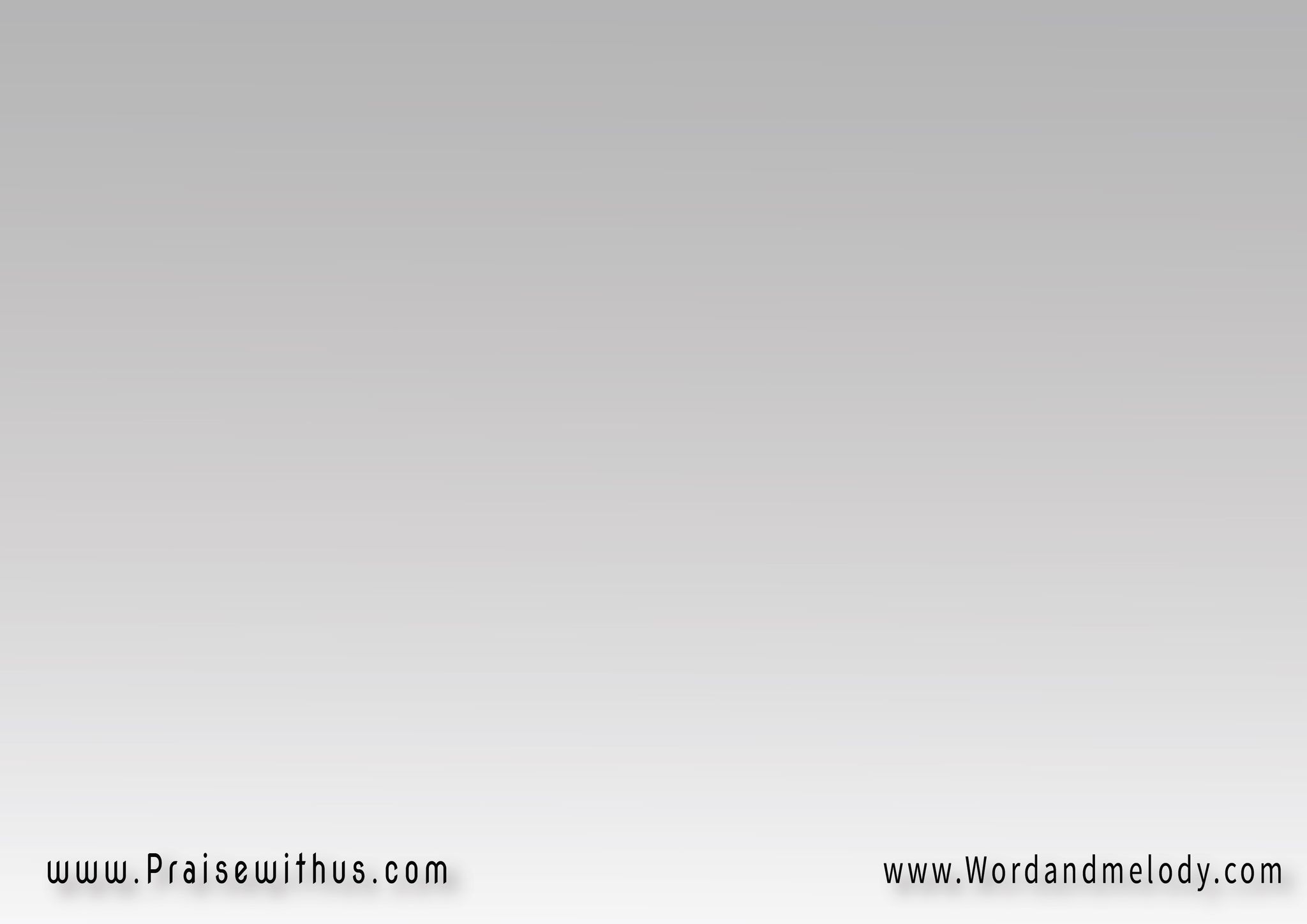 (النفس تهيم بك شوقاً 
أنت مناها 
وحياتي بقربك غالبة 
ما أبهاها)2
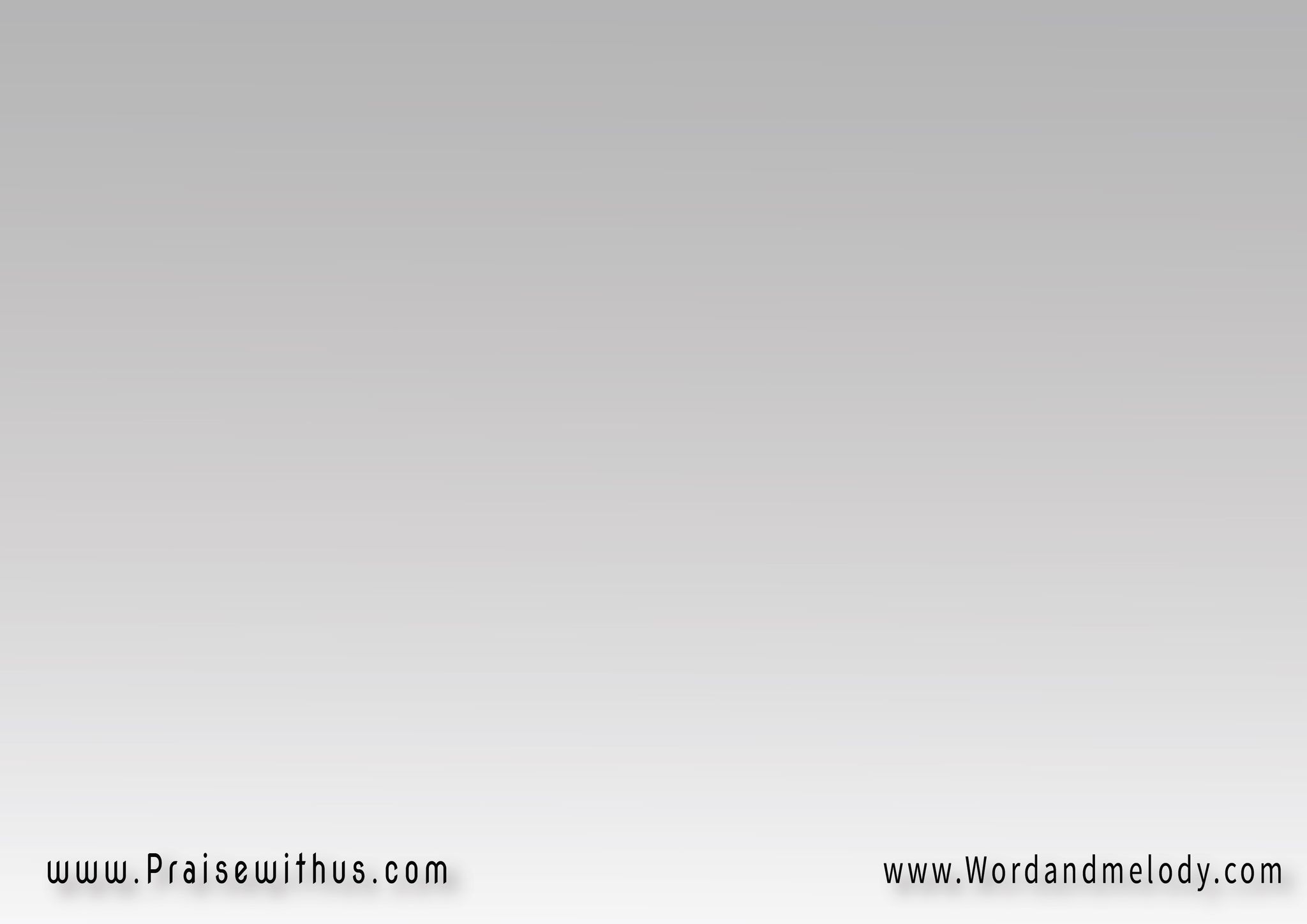 (إلهي أنت أحمدك 
أرفعك أشدو لك)2
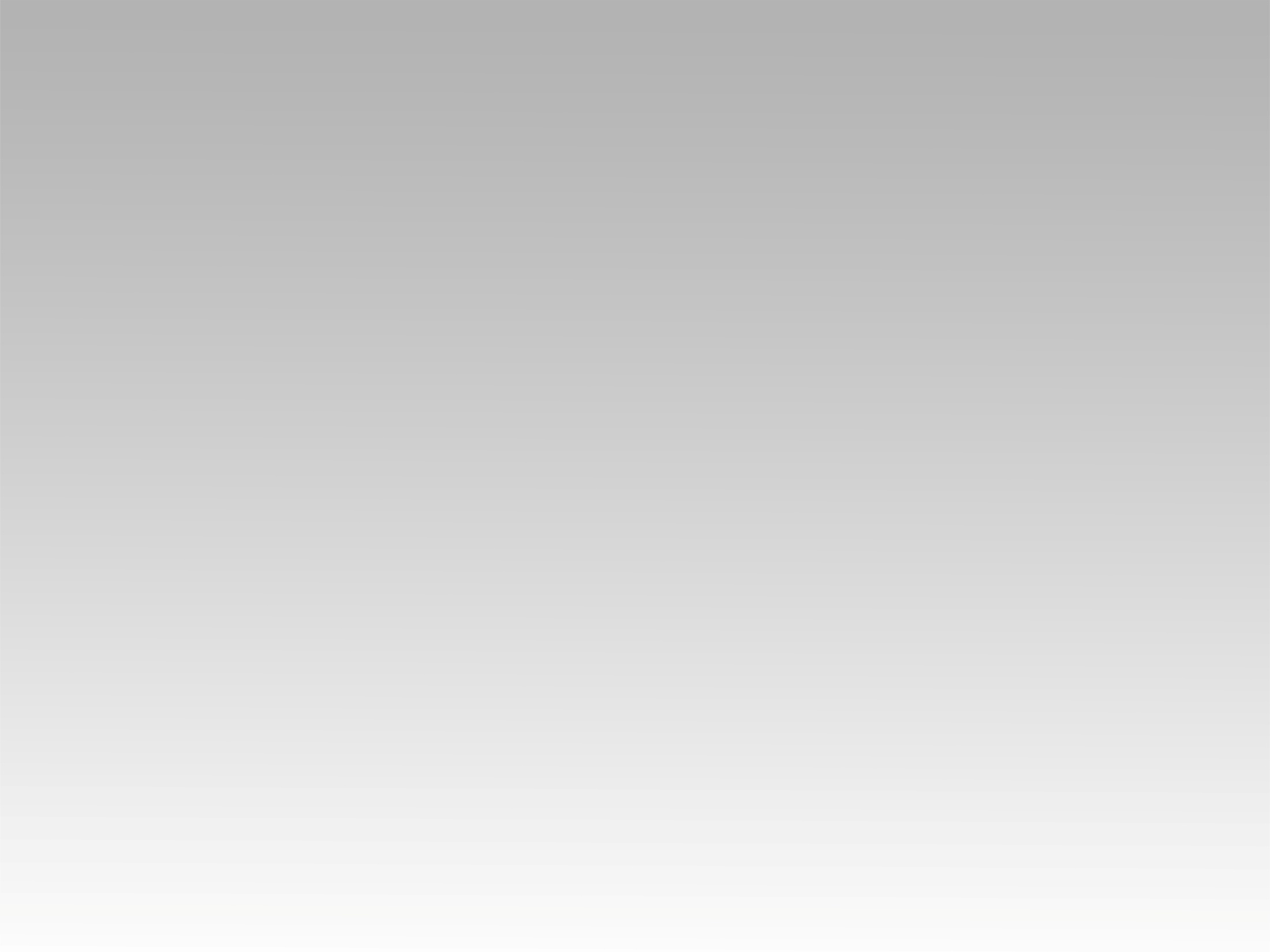 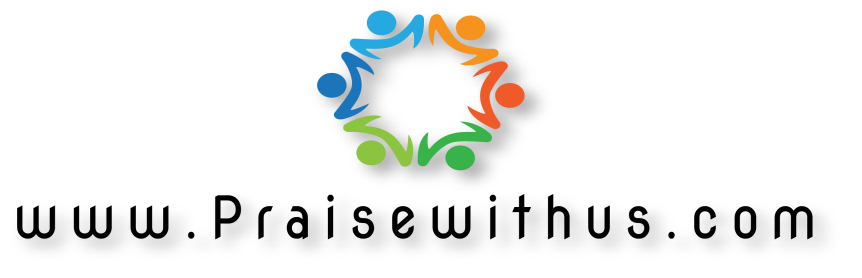